Performance Workshop
Dyalog ‘22
Aaron Hsu - aaron@dyalog.com
Syllabus
TheoryPhysicalImplementation
The Comp. Sci. of APL Performance
Big-O
Simplified Reasoning
Big-O
“Families”
Constant: 		O(k)
	Log-Linear:	O(n×⍟n)
	Linear:				O(n)
	Polynomial:	O(n*k)
	Exponential:	O(k*n)
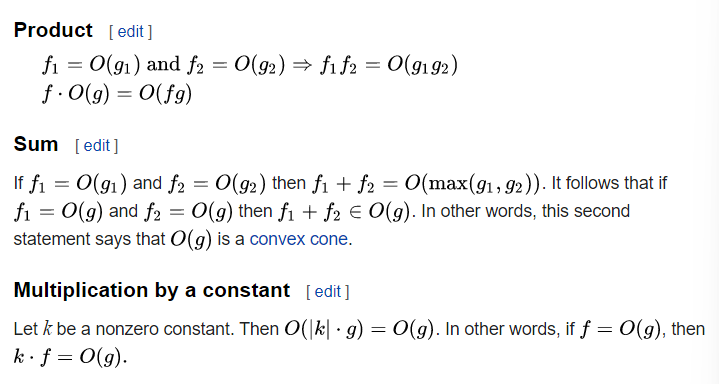 Theoretical Factors of Performance
Run timeMemory UsageMemory AccessLocality/CachingParallelism/Critical PathThroughput/BandwidthOverheads
Physical 
Factors of Performance
How many elements?
How many bits?
How many times?
How many?
How much data do you have?
Implementation Factors for Performance
Platform
Runtime
Execution Model
Data First!
The Array Data Structure
<Array Structure Diagram>
Code Data Structure
Token Stream
Variable Lookup
Auxiliary Structures
Caching/
Hashtables
Primitives
Functions
Scalar
Mixed
Operators
Idiomatic APL and “Automatic” Performance Analysis
]RunTime
	]SpaceNeeded
Subtleties
f0 ← {+⌿¨⍺⊂⍵}                  
	f1 ← {(1≠⊃⍺)↓¯2-⌿0,(1↓⍺,1)⌿+⍀⍵}
	f2 ← {(1≠⊃⍺)↓(+⍀⍺){+⌿⍵}⌸⍵}     
	f3 ← {1↓x⊣x[+⍀⍺]+←⍵⊣x←0⍴⍨1++⌿⍺}
Memory Management
Let’s look at some tricks
Symbols
Vs. Hashed Primitives
Inverted Tables
When not to use inverted tables?
Flat/Nested Recursive ADTs
PEG vs. LDF
Calculate space of a tree
More Code to Play with
D2P
P2D
Free Vars
Brian’s Code
Basic Rules of Thumb
Flat
Small
Primitive
Parallel
Where can APL outperform traditional languages?
How?
Thank you.